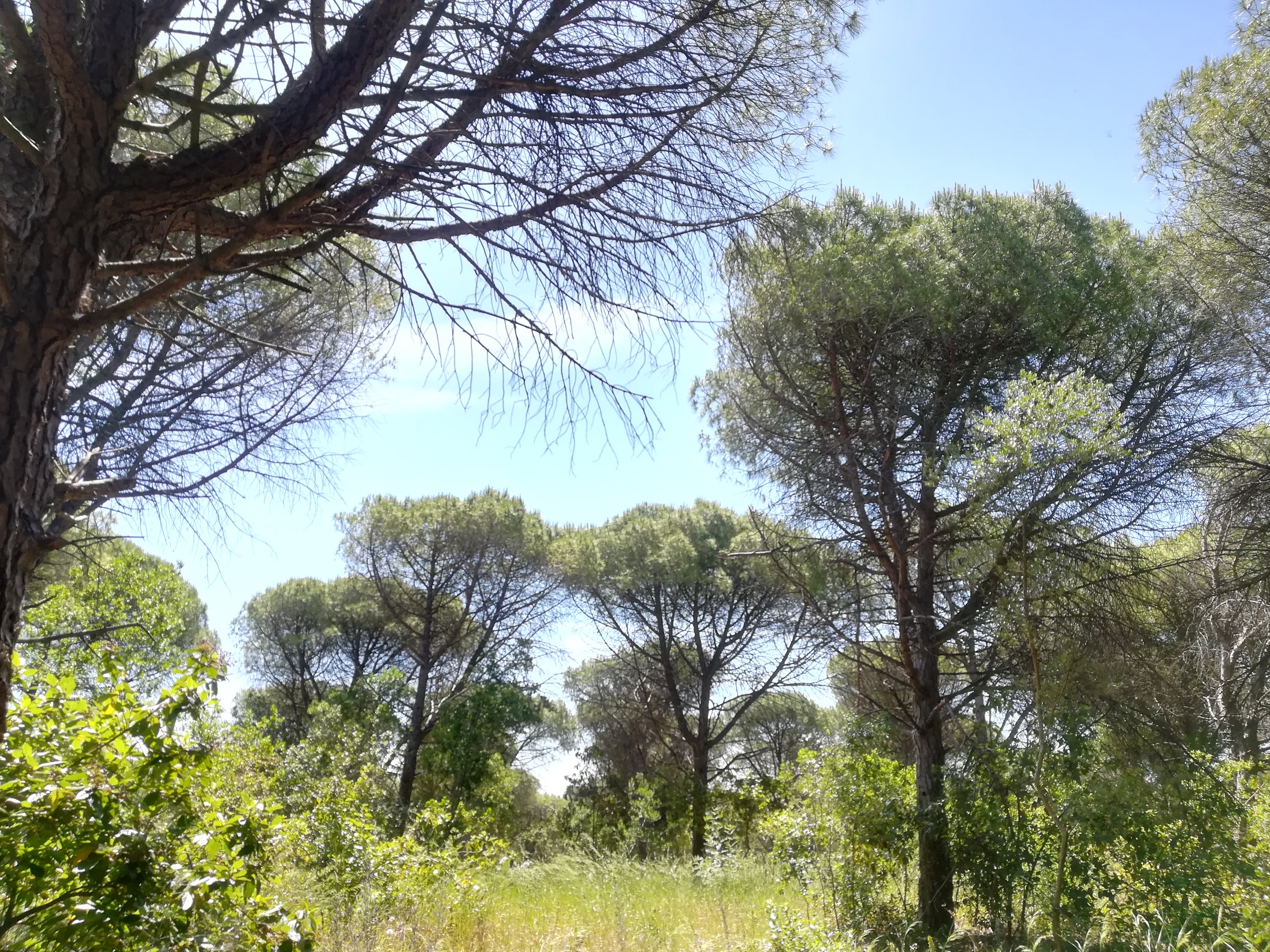 Inventário FlorestalAmostragem estratificada
Margarida Tomé e Susana Barreiro
Instituto Superior de Agronomia
Universidade de Lisboa
Amostragem estratificada quantitativaCálculo do intervalo de confiança
Amostragem estratificada
Se uma população é composta de outras subpopulações mais homogéneas, o cálculo dos parâmetros faz-se de maneira a separar os vários componentes (estratos)
Consequentemente, a variância total reduz-se numa quantidade correspondente à variação entre estratos
A selecção da amostra, dentro de cada estrato, pode ser
Aleatória
Sistemática (neste caso, assume-se que os indivíduos se distribuem aleatóriamente na população)
O parâmetro a estimar é a média ou o total da população
Amostragem estratificada (ae)
Estrato 2

Area2 = 10 ha
Vol_med2 = V2
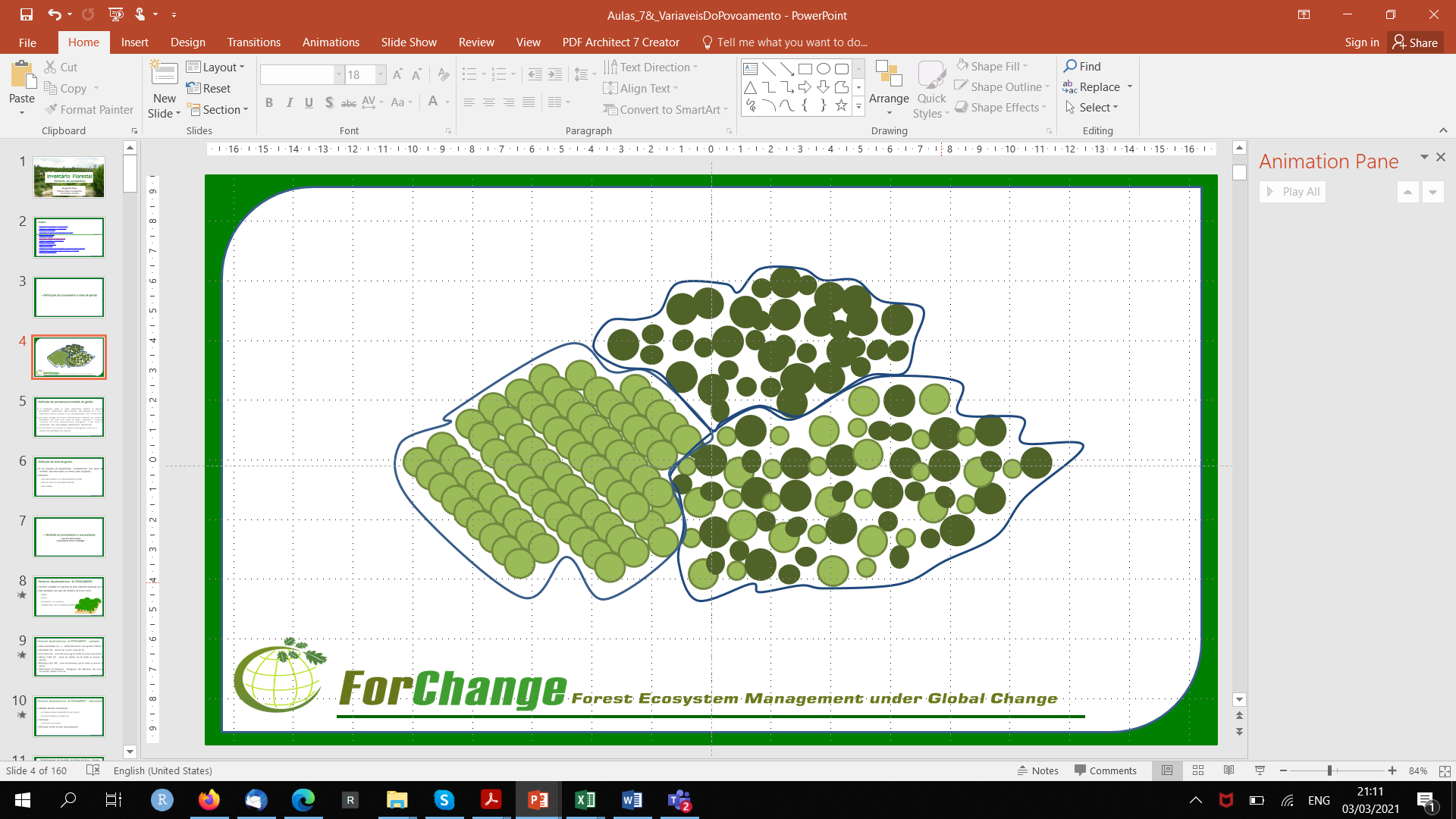 Exemplo:
Populações normais e não normais, n > 30, nj > 5







Erro absoluto:
Estrato 3

Area3 = 30 ha
Vol_med3 = V3
Estrato 1

Area1 = 20 ha Vol_med1 = V1
Erro percentual:
j = estrato; M = nº de estratos; n= nº parcelas no povoamento (Σ nj)
Amostragem estratificada
Populações normais, pequenas amostras, n < 30







Erro absoluto:
Erro percentual:
Amostragem estratificada quantitativaCálculo da grandeza da amostra
Amostragem estratificada
Cálculo da grandeza da amostra
Populações normais e não normais, grandes amostras (n>30)
Amostragem proporcional à dimensão dos estratos





Distribuição da amostra pelos diferentes estratos (cálculo dos nj):
Amostragem estratificada
Cálculo da grandeza da amostra
Populações normais e não normais, grandes amostras (n>30)
Amostragem óptima




Distribuição da amostra pelos diferentes estratos (cálculo dos nj):
Amostragem estratificada
Cálculo da grandeza da amostra
Populações normais, pequenas amostras (n<30)
(proporcional à dimensão dos estratos)



Distribuição da amostra pelos diferentes estratos (cálculo dos nj):

	Não esquecer que, neste caso, o cálculo é feito de modo iterativo até que haja acordo entre o valor de n e o número de graus de liberdade utilizados para o t-Student